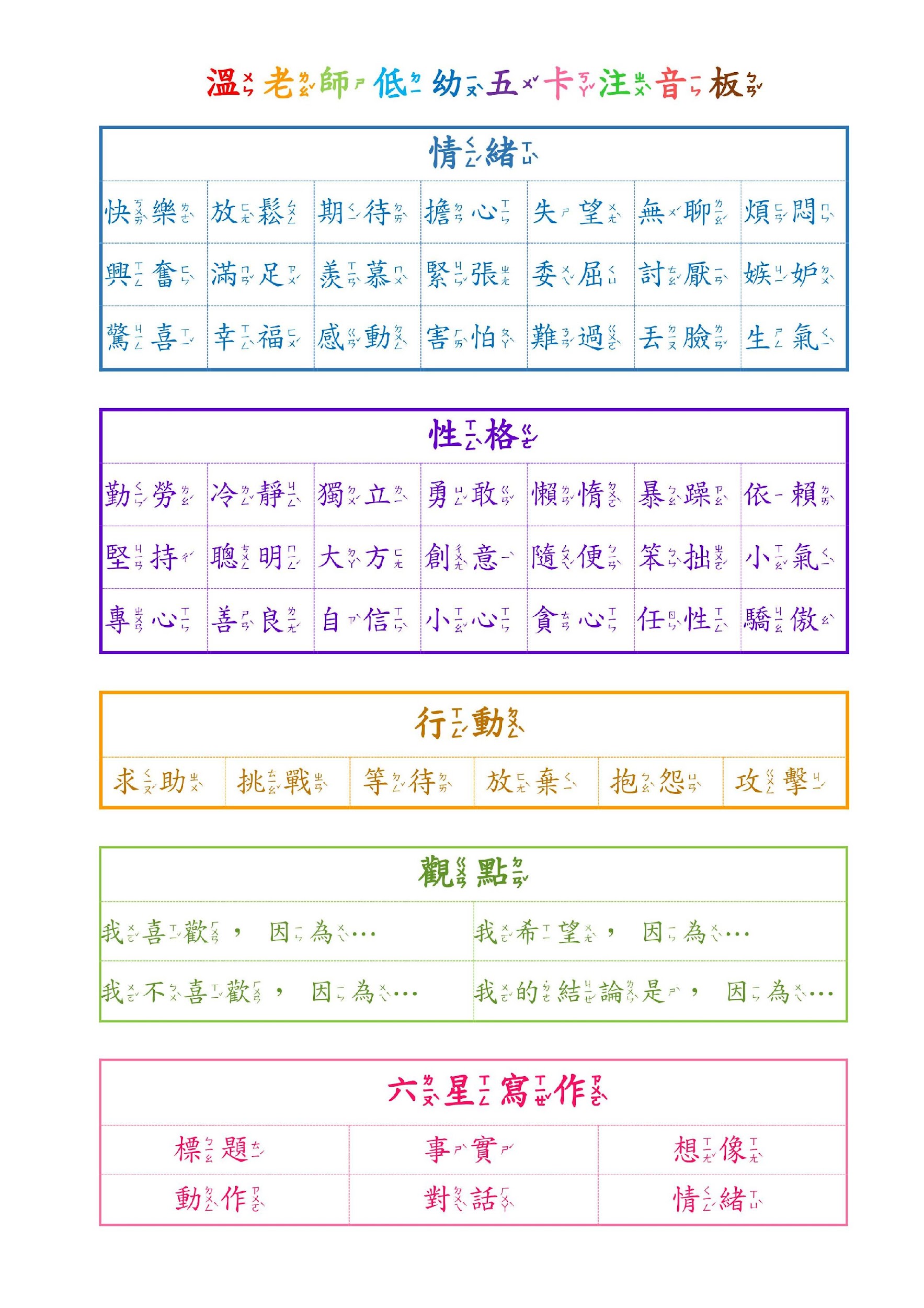 咦？低幼五卡板
背面有東西？
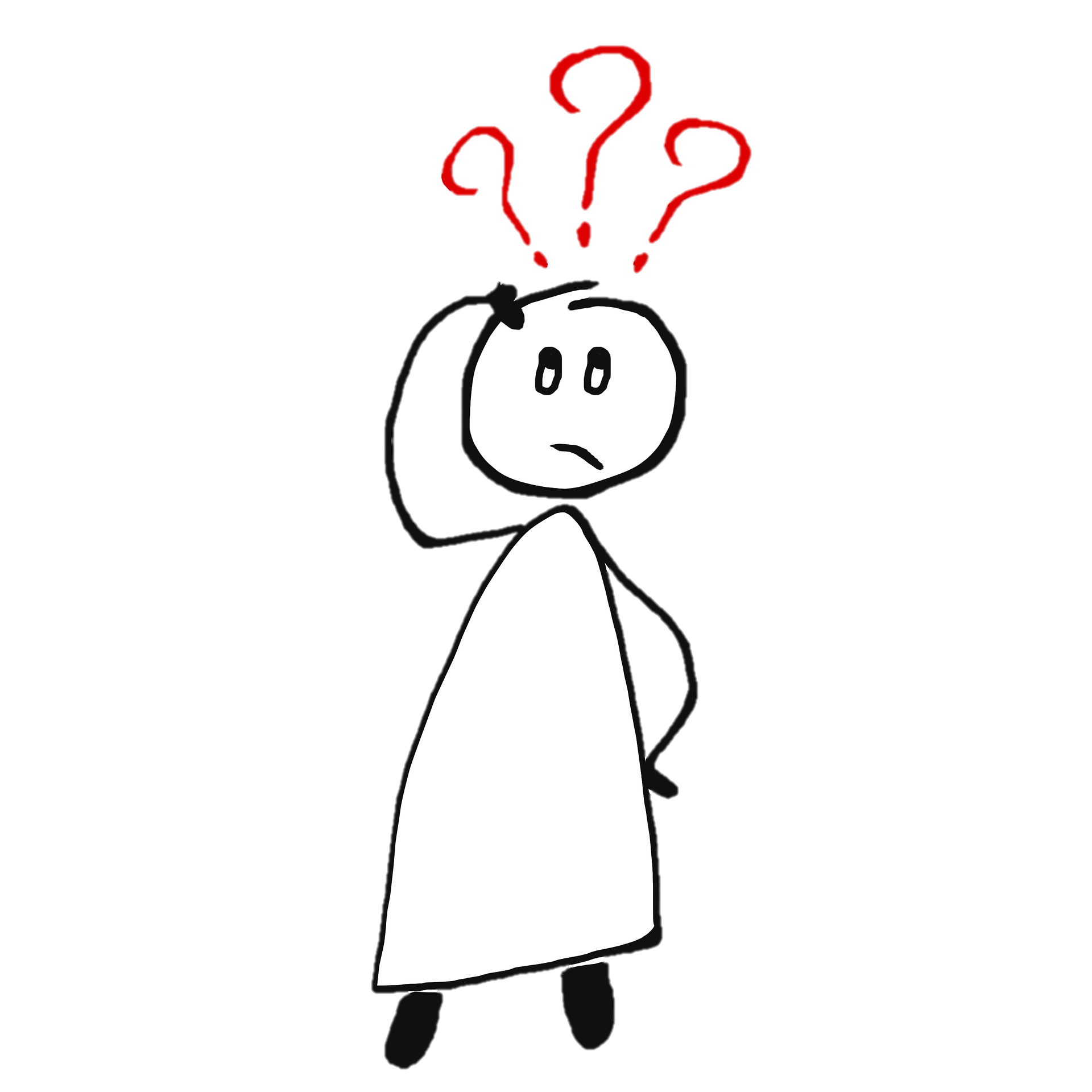 背面萬用數學板
該怎麼用？
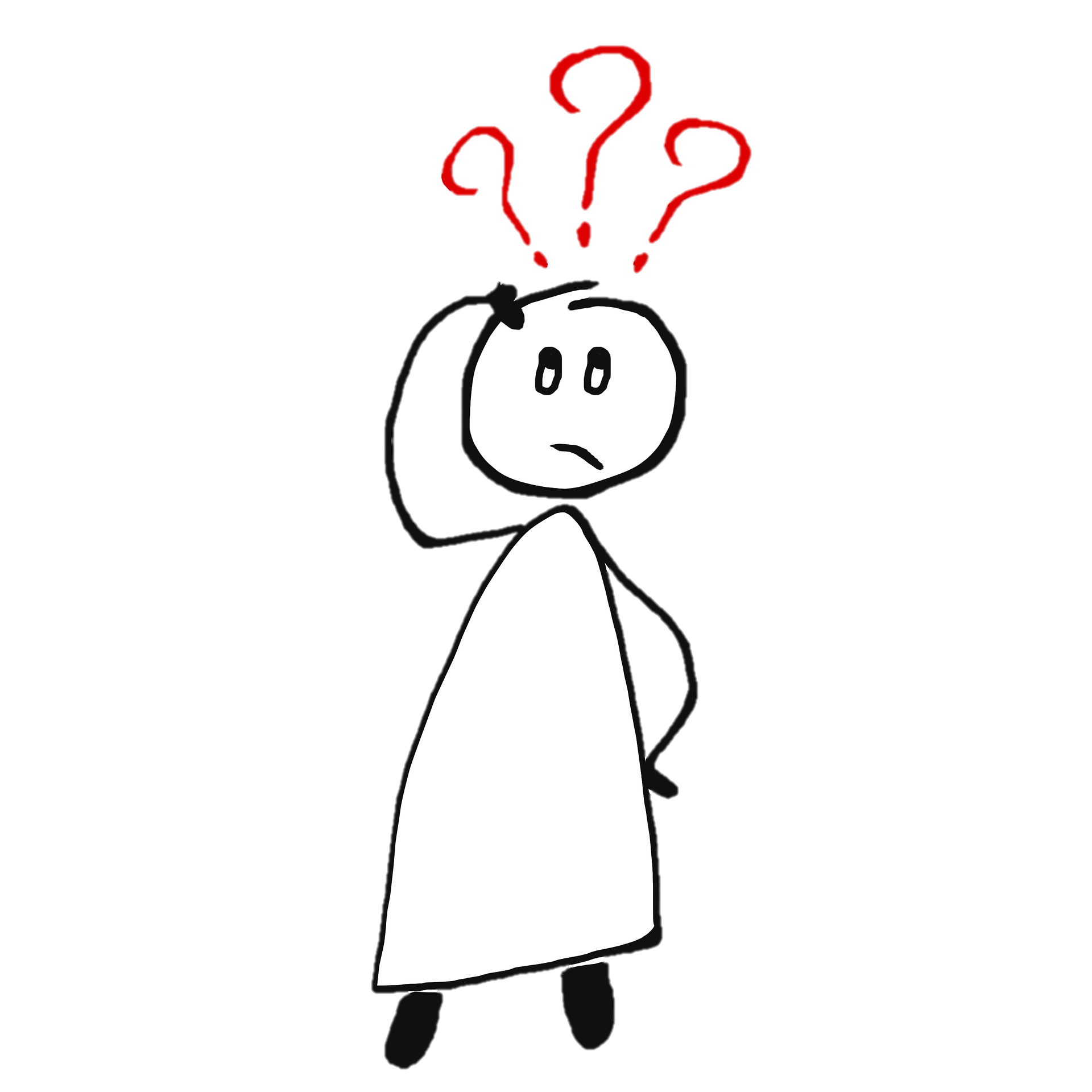 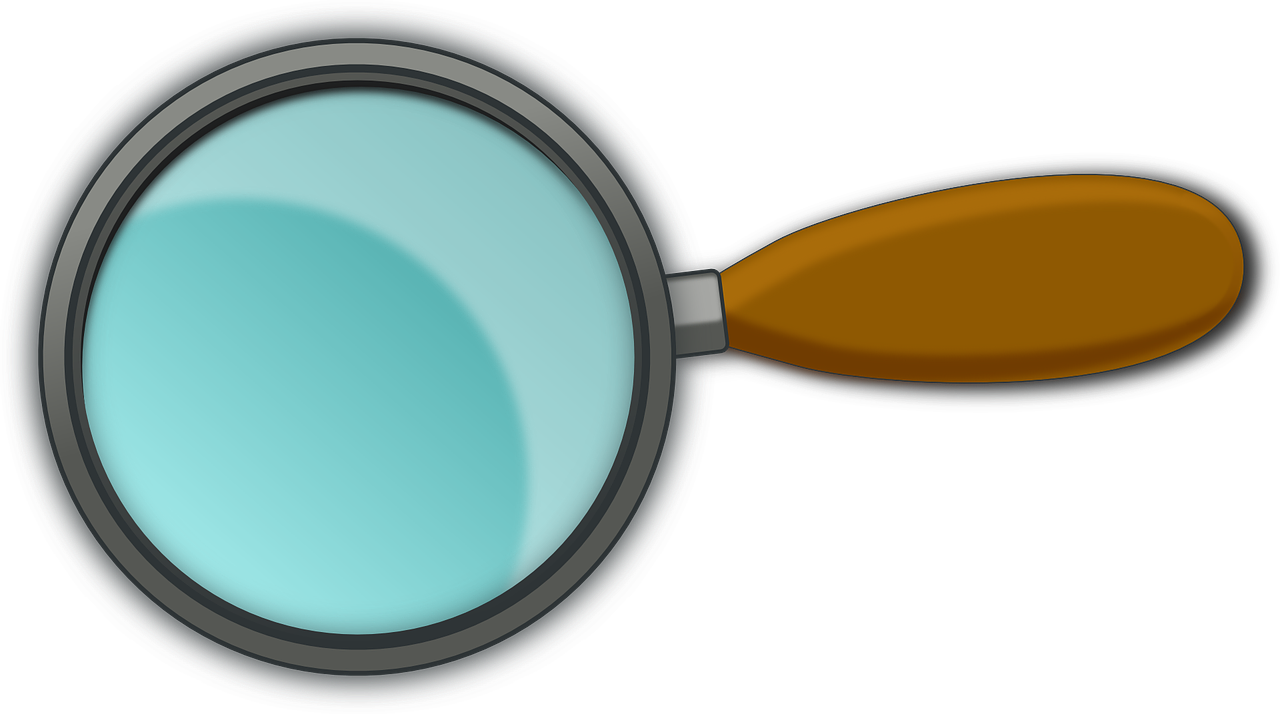 格子板
1小格=1平方公分！
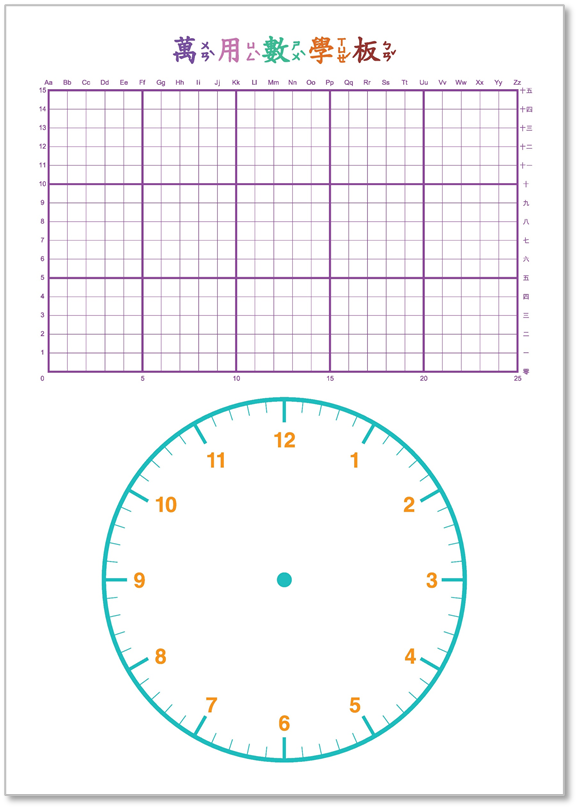 空白鐘面
1
加減法
圓圈畫整齊
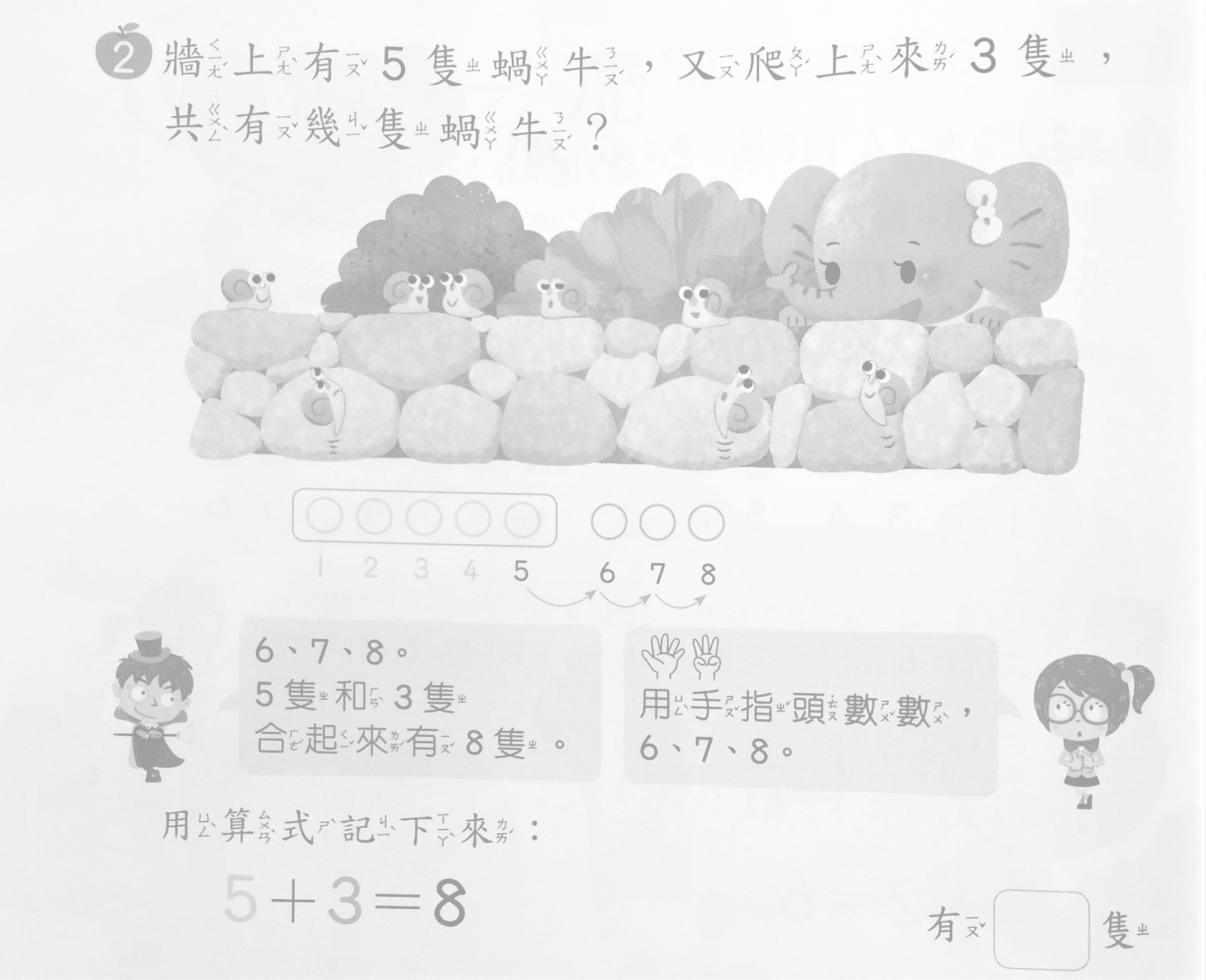 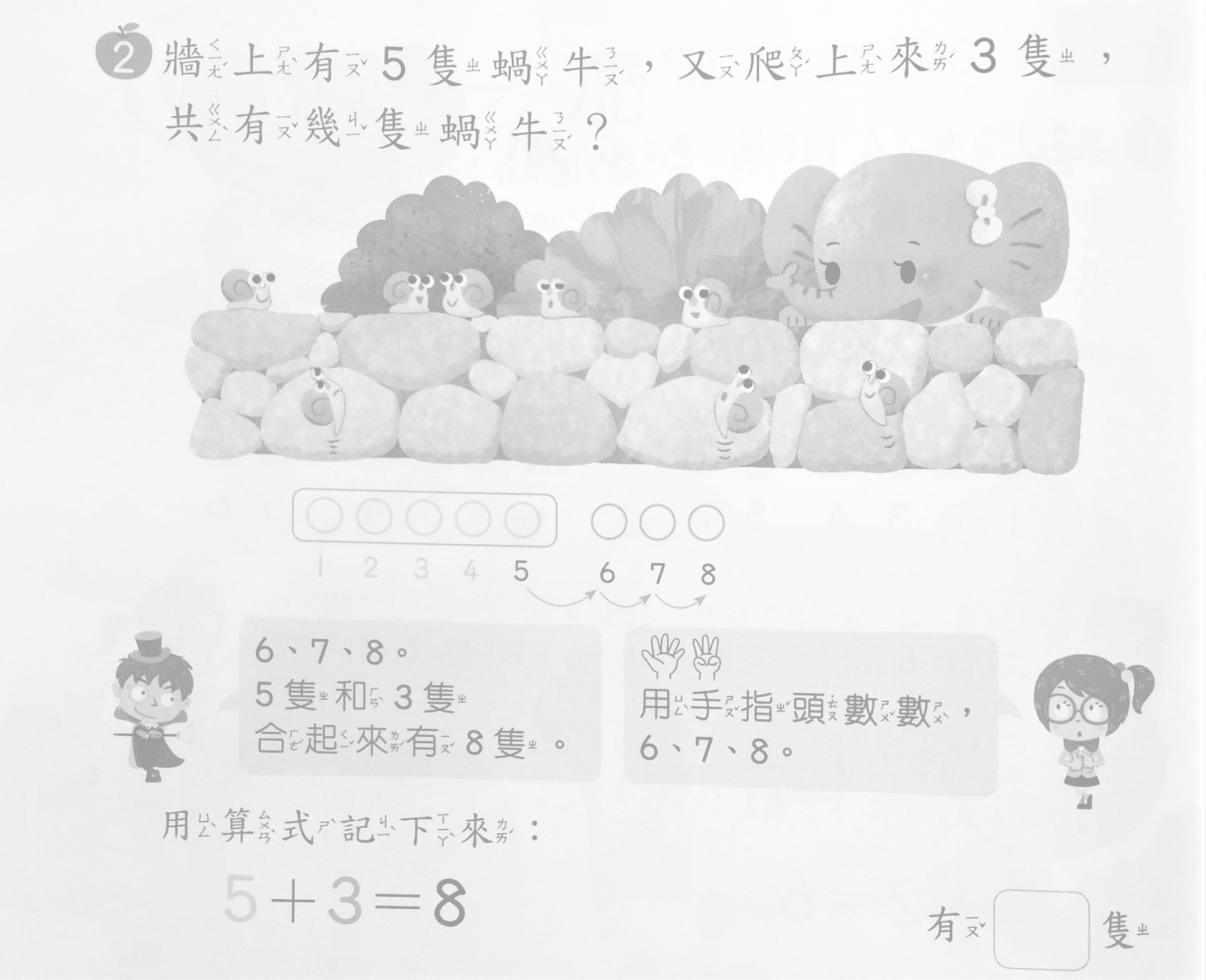 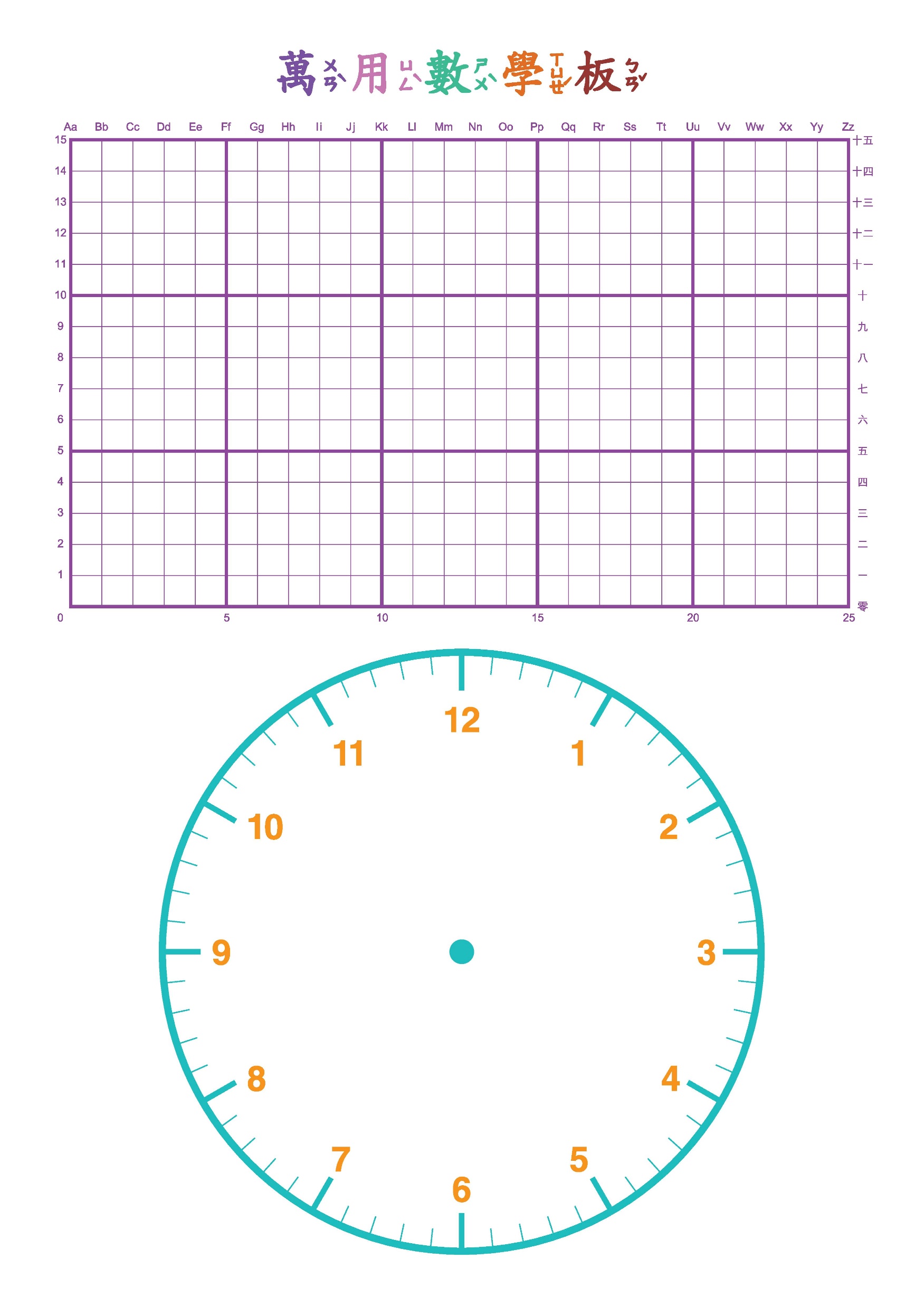 一上：10以內的加法
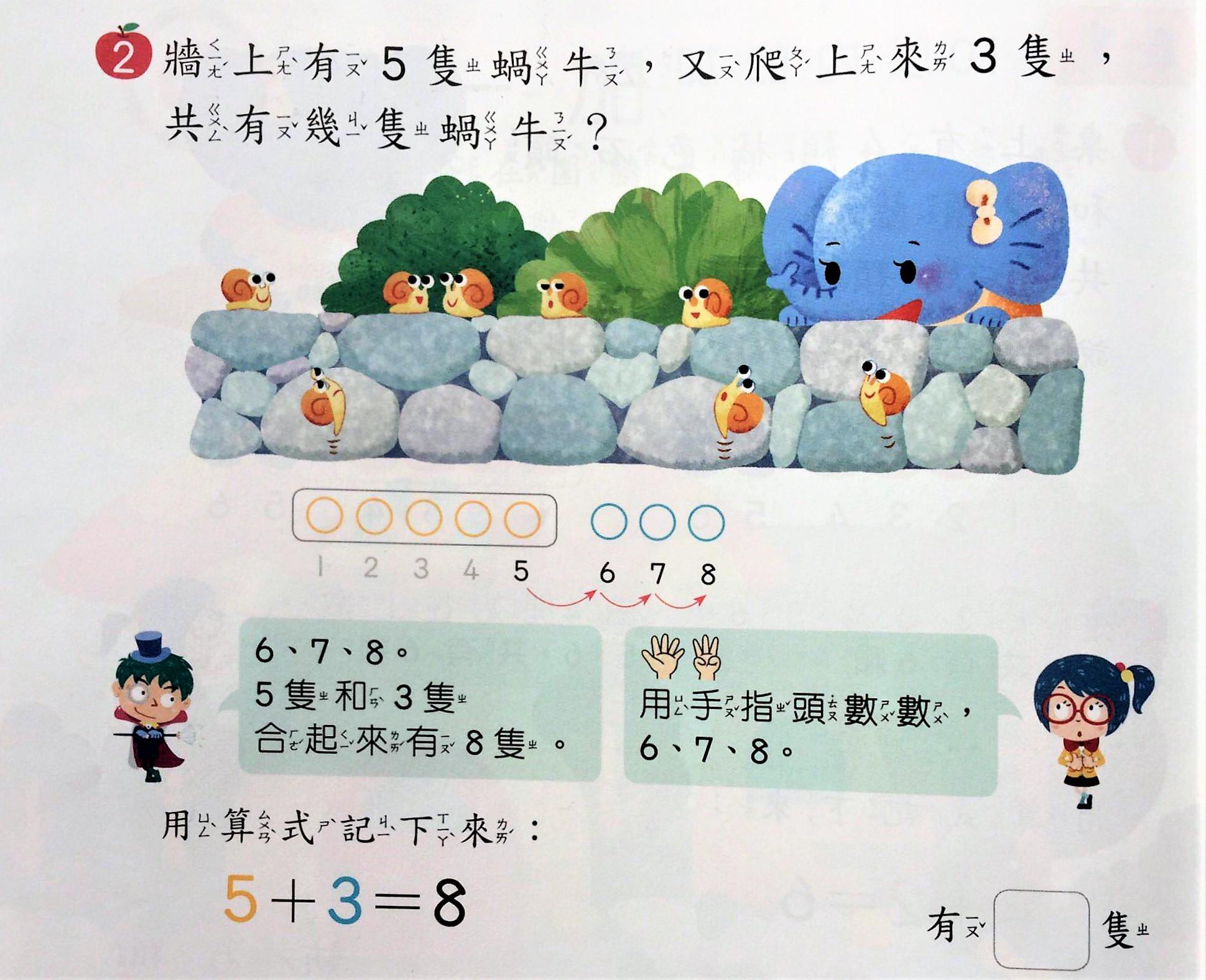 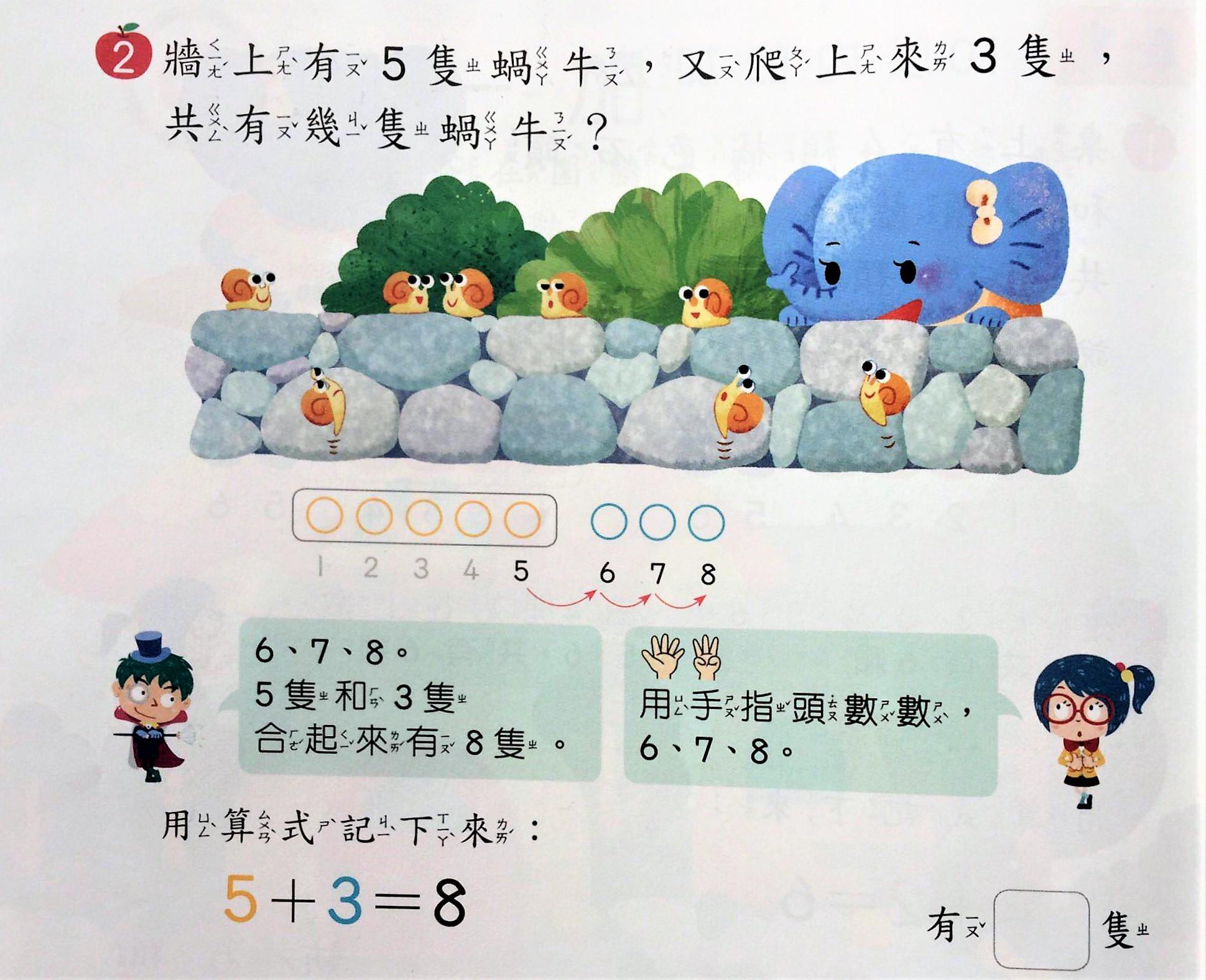 一上：10以內的減法
花園裡有 8隻蜜蜂 和 5隻蝴蝶 ，蜜蜂比蝴蝶多幾隻？
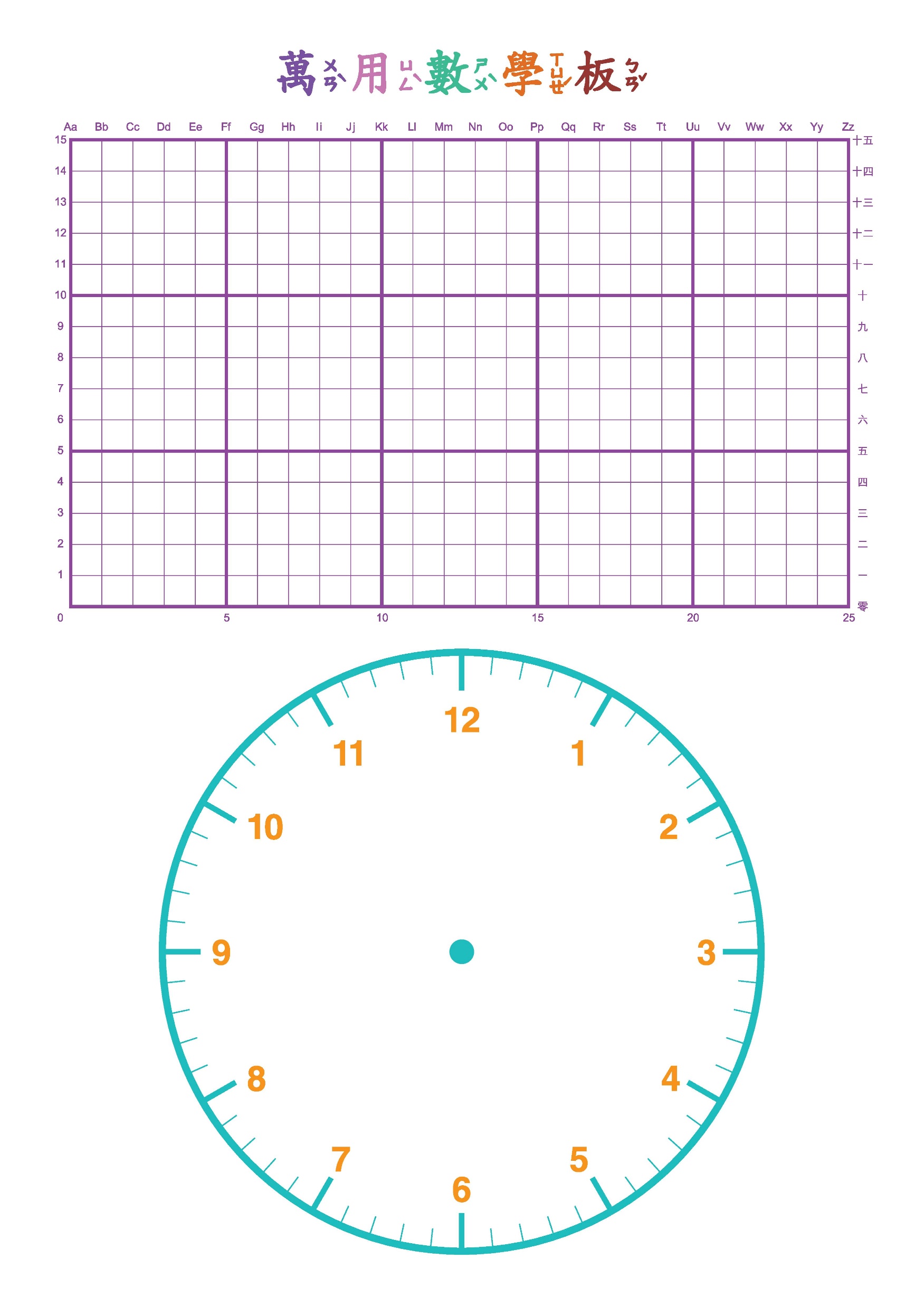 格子幫助你把圓圈對整齊！
8-5=3
蜜蜂
蝴蝶
答：蜜蜂多3隻
2
乘法幾倍
看得見！
能不能讓孩子自己畫出2的倍數？
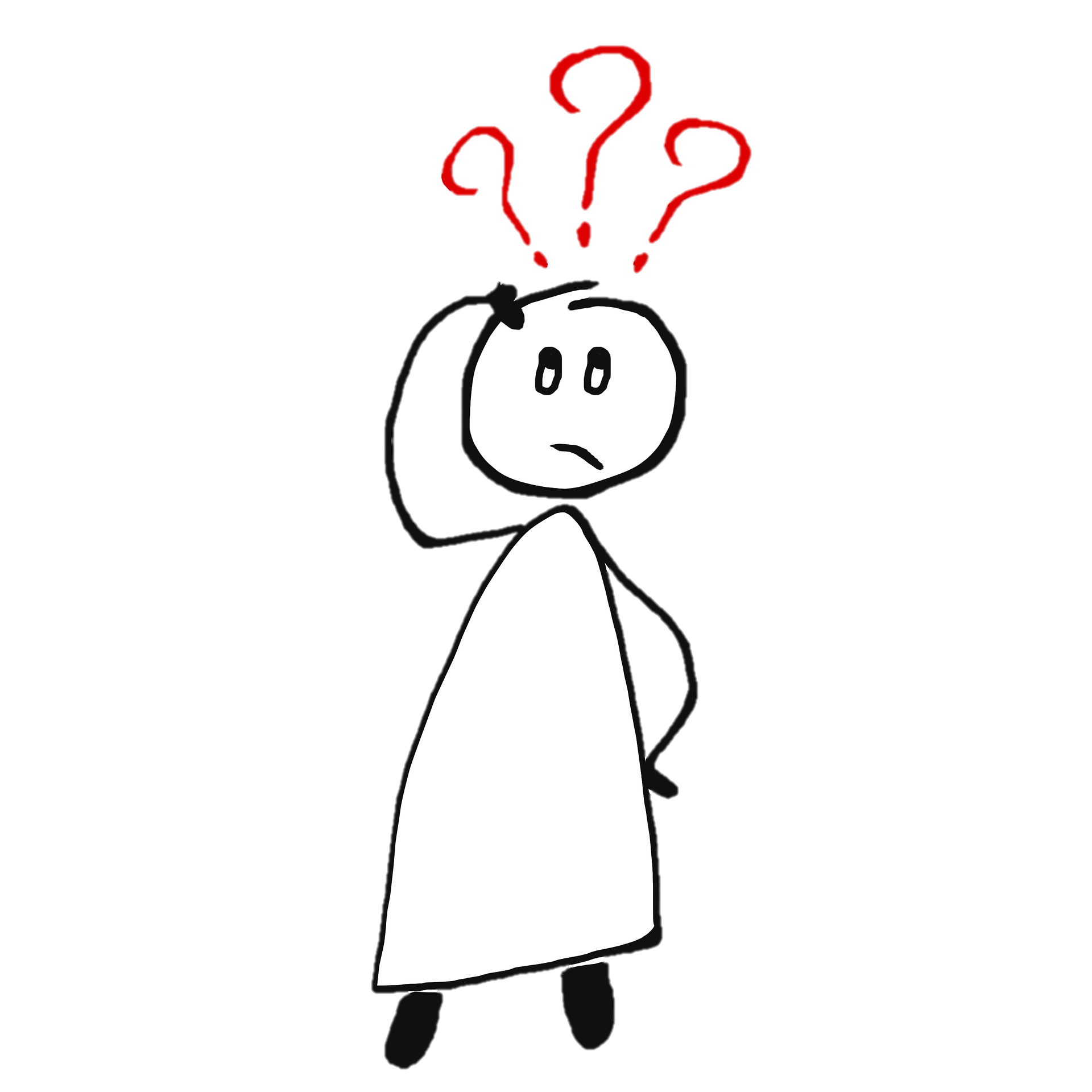 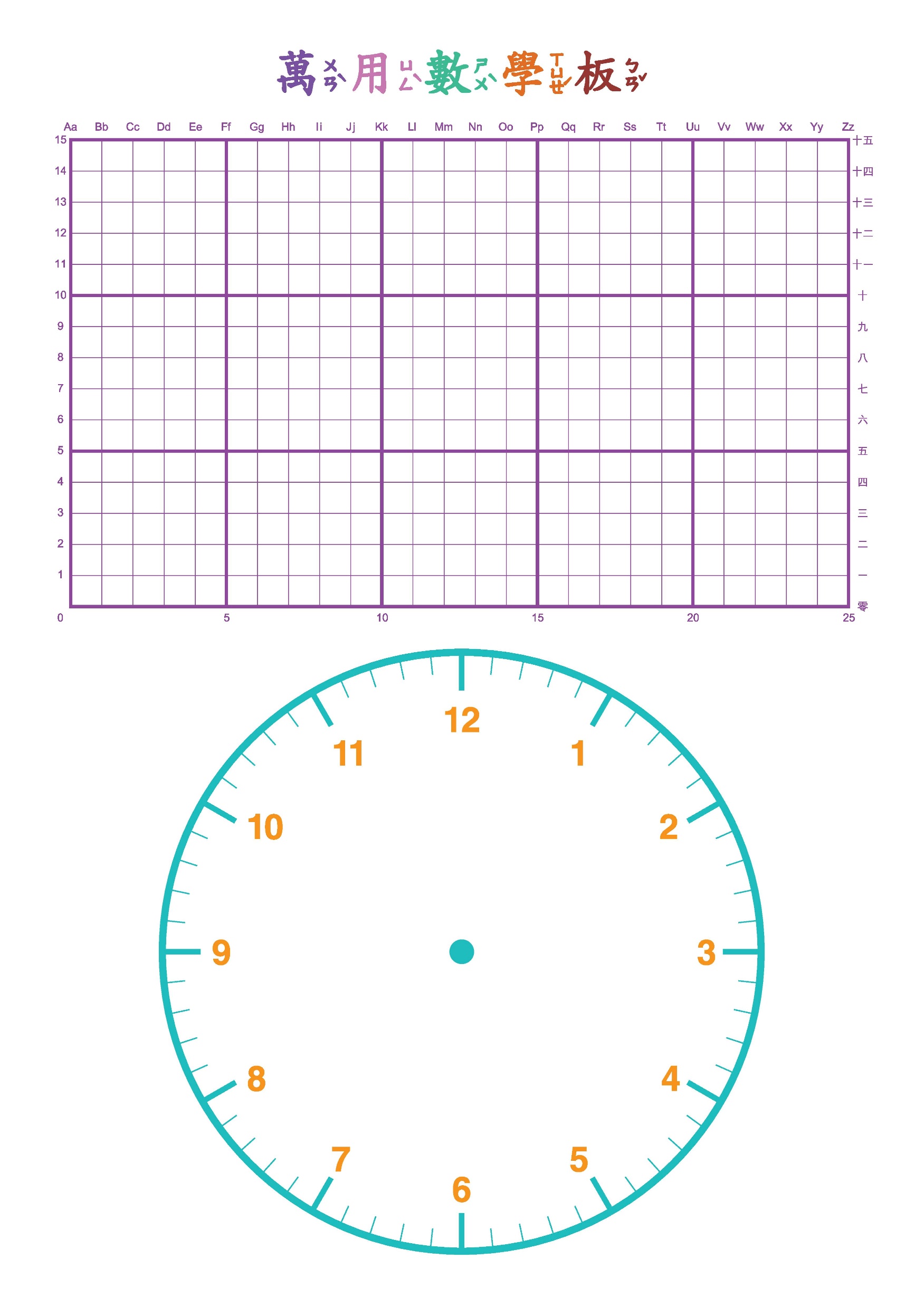 2x1= 2
框出一個2
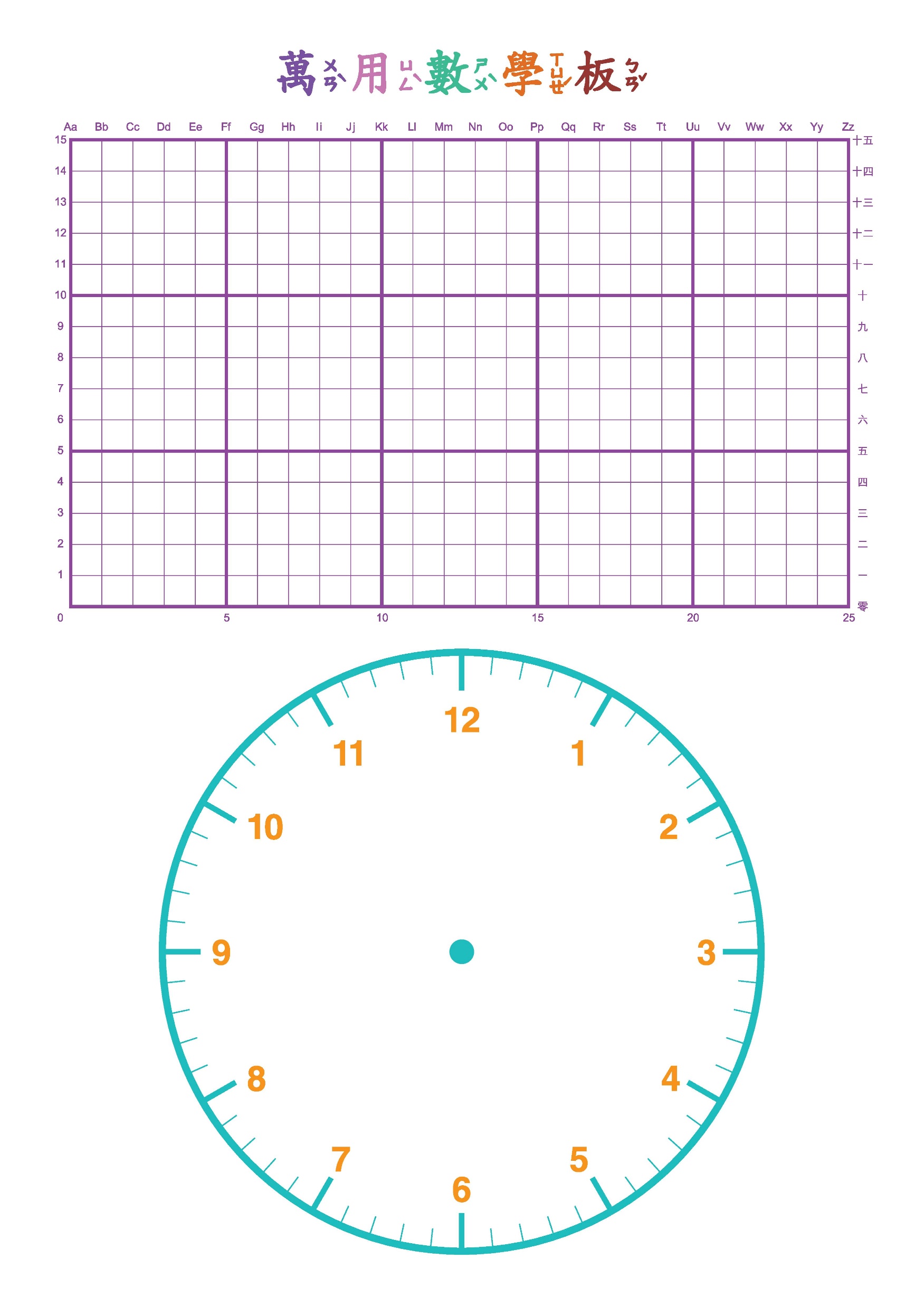 2x1= 2
2x2= 4
框出兩個2
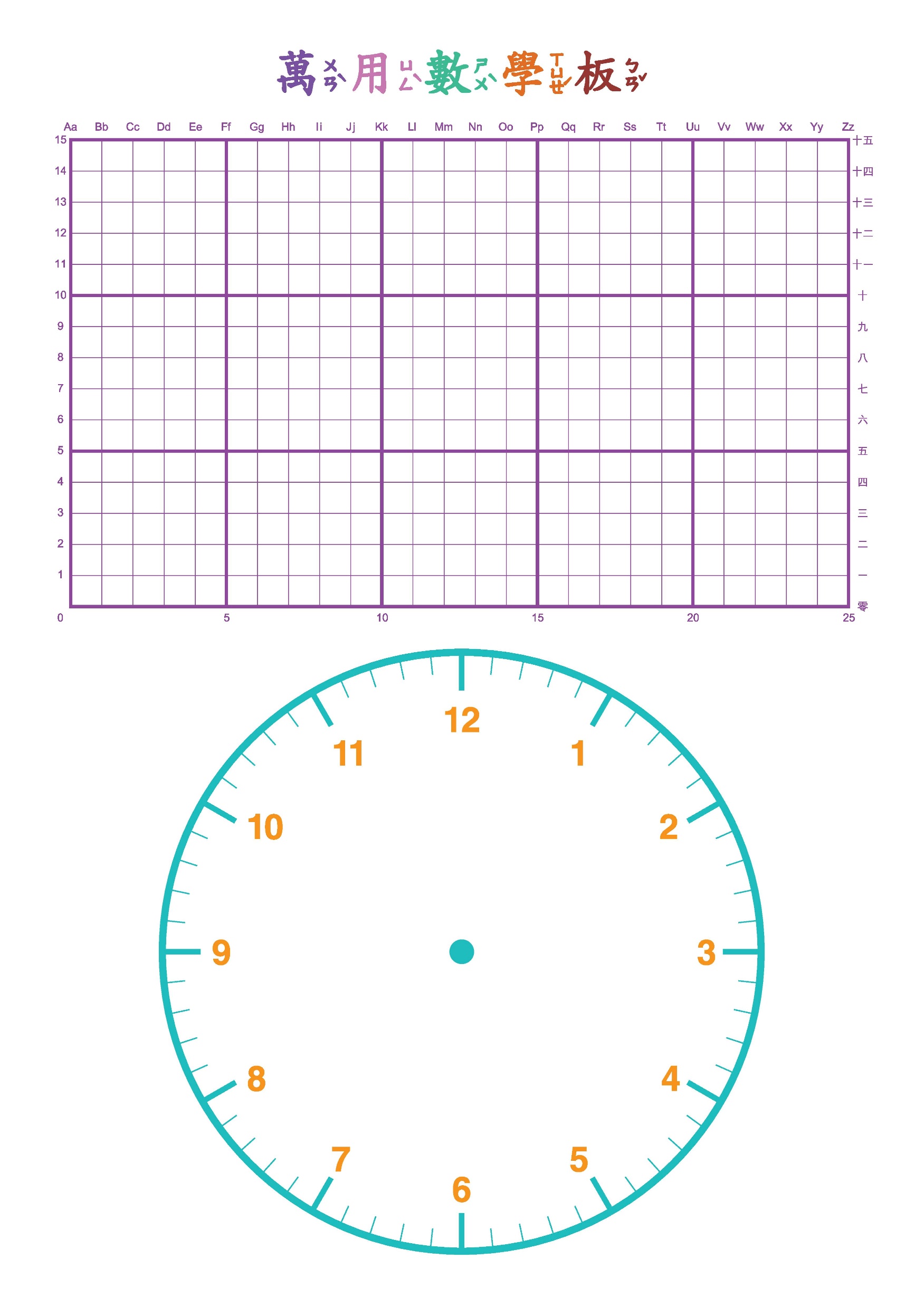 2x1= 2
2x2= 4
2x3= 6
框出三個2
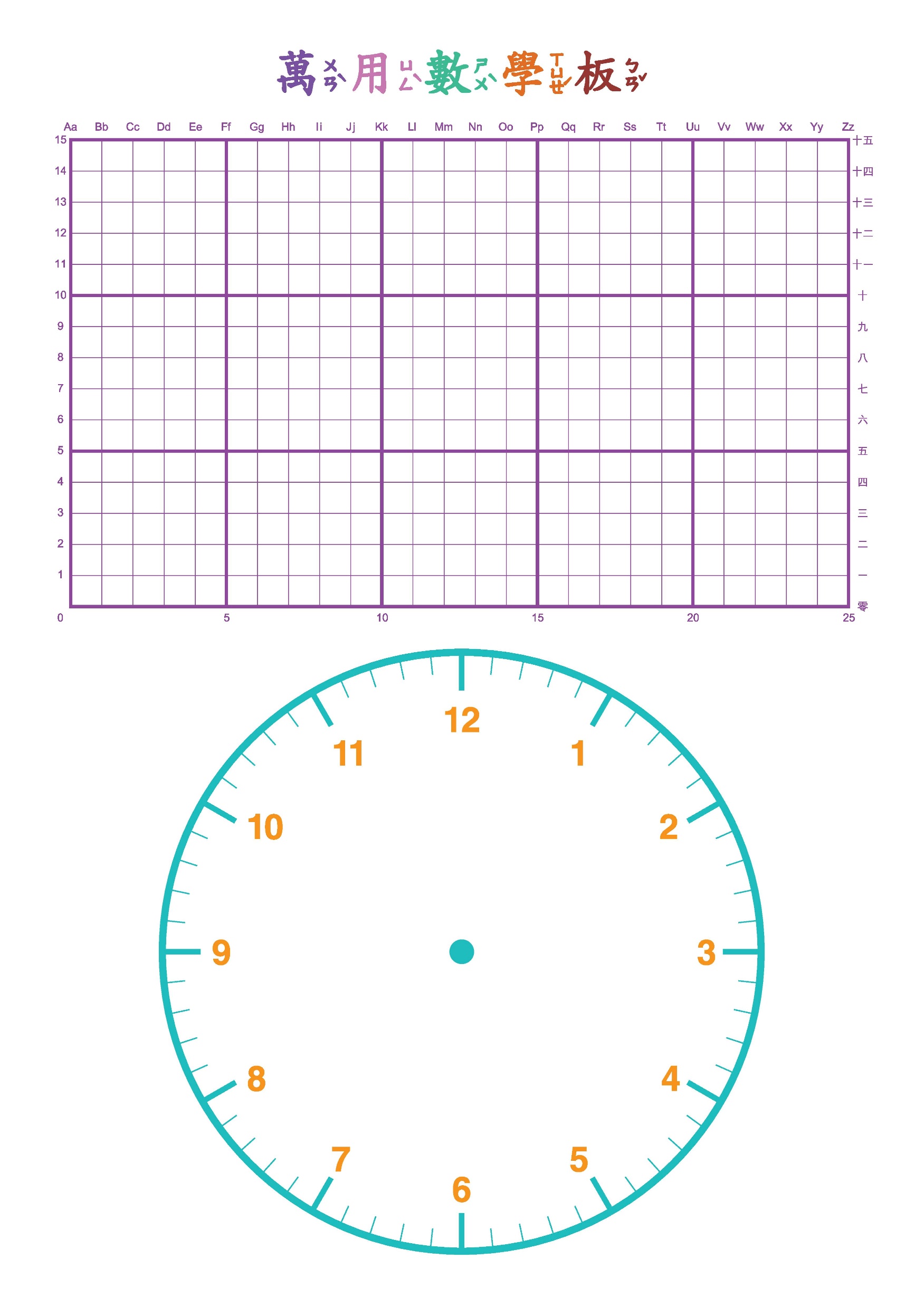 2x1= 2
2x2= 4
2x3= 6
2x4= 8
2x5=10
2x6=12
2x7=14
2x8=16
2x9=18
在格子板具體畫出2的乘法
看圖解題
16是2的(    )倍，也可以說是(   )個(   )。
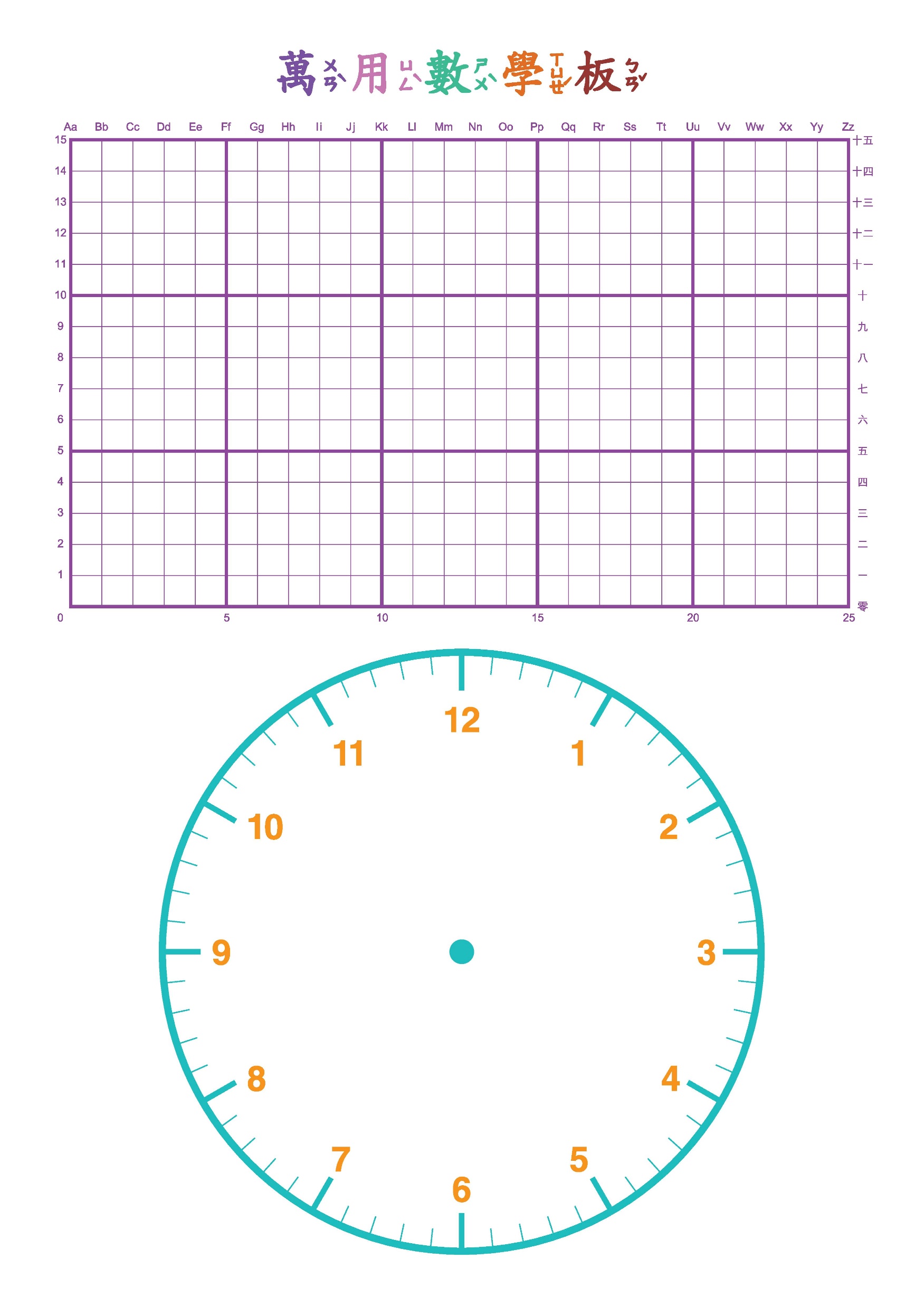 2x1= 2
2x2= 4
2x3= 6
2x4= 8
2x5=10
2x6=12
Step1:找出16的位置
2x7=14
2x8=16
2x9=18
考題：16是2的(    )倍，也可以說是(   )個(   )。
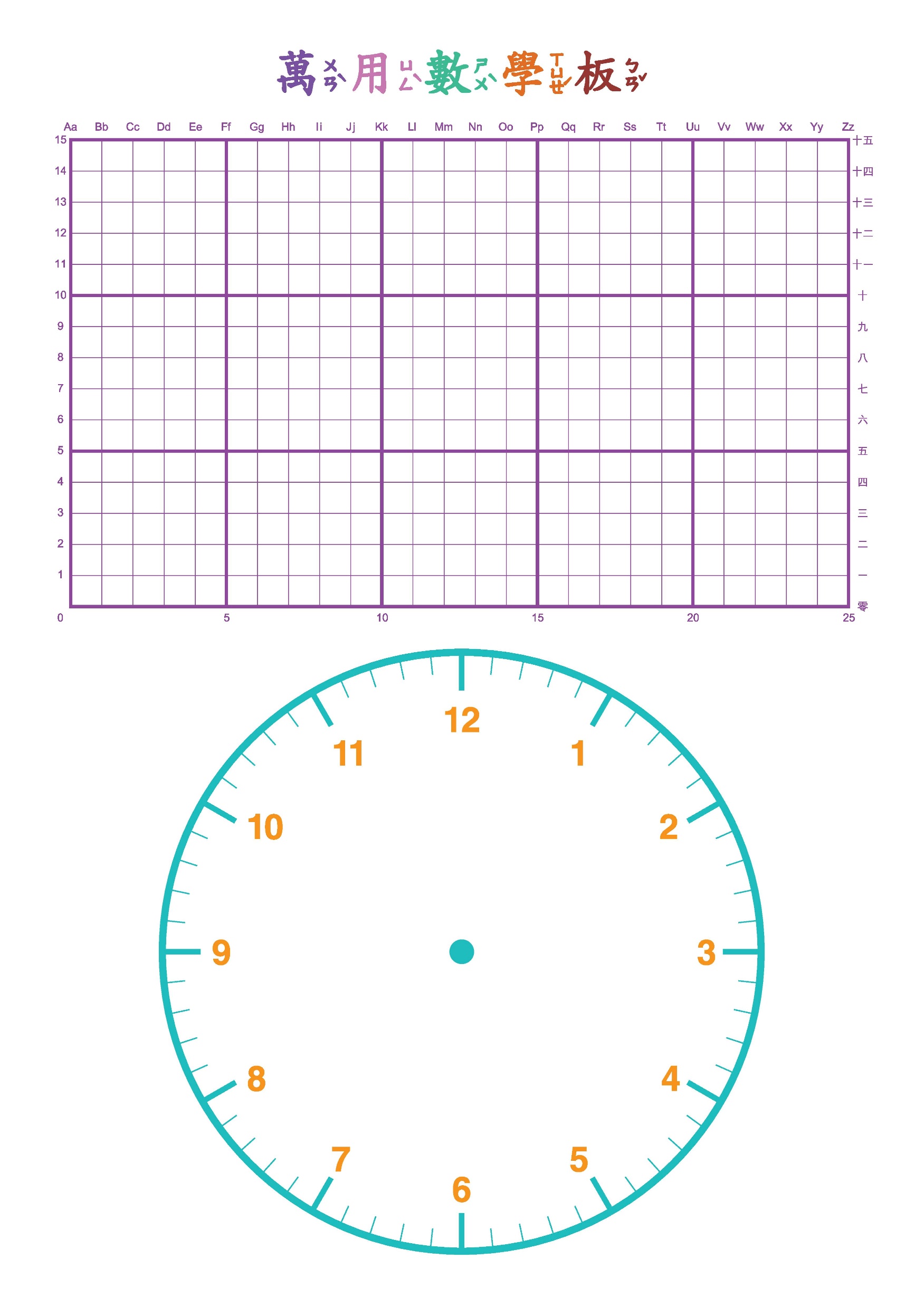 2x1= 2
2x2= 4
2x3= 6
2x4= 8
2x5=10
2x6=12
Step2:點數出現幾個2？
2x7=14
2x8=16
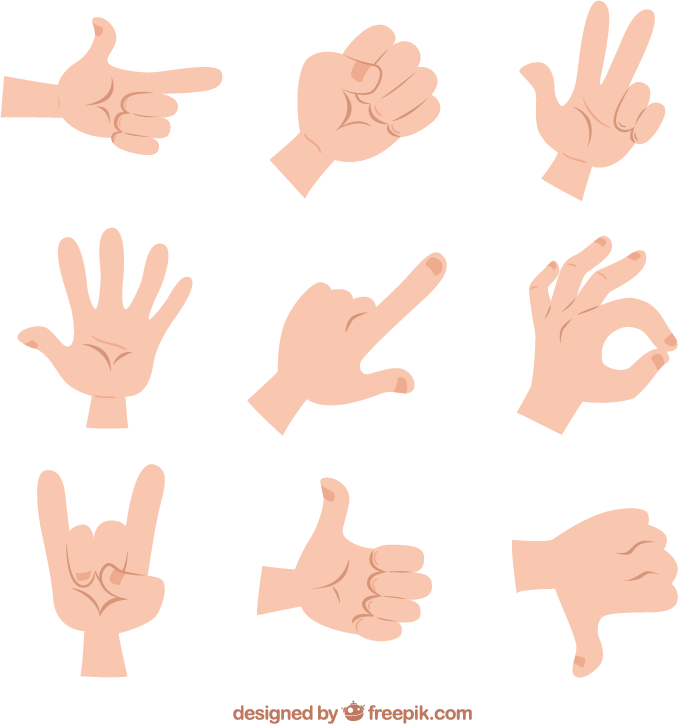 2x9=18
考題：16是2的(    )倍，也可以說是(   )個(   )。
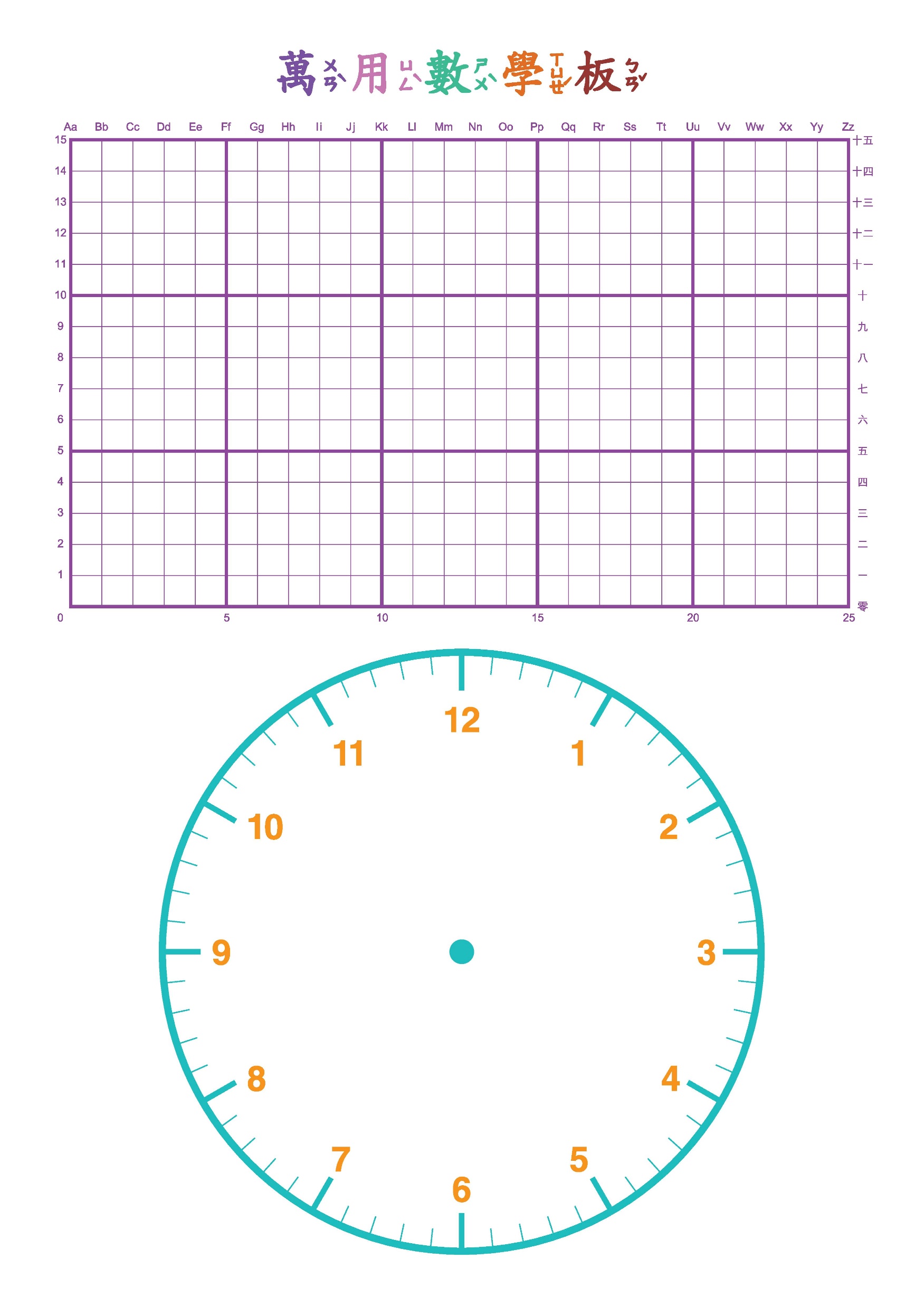 2x1= 2
2x2= 4
2x3= 6
2x4= 8
2x5=10
2x6=12
2x7=14
2x8=16
五個2
七個2
一個2
三個2
六個2
八個2
兩個2
四個2
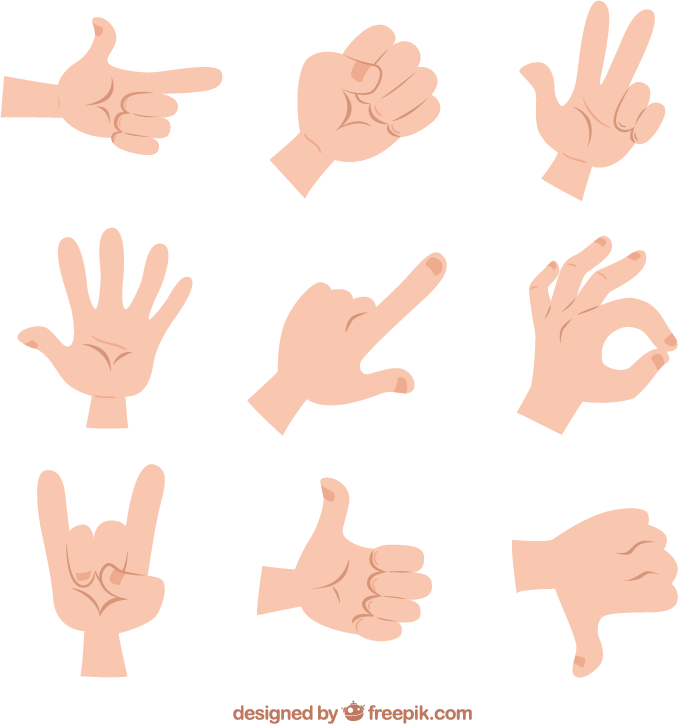 2x9=18
考題：16是2的(    )倍，也可以說是(   )個(   )。
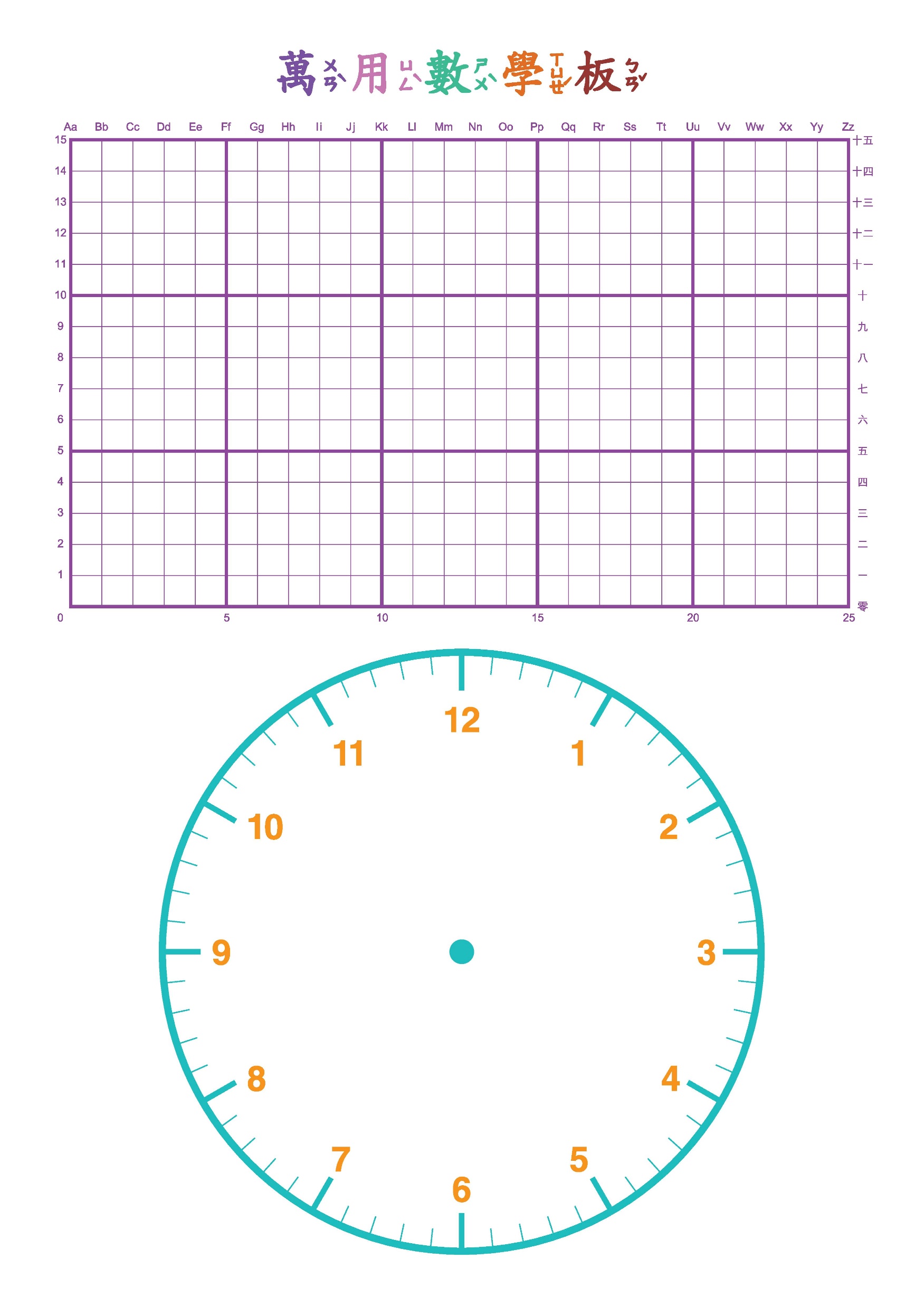 2x1= 2
2x2= 4
2x3= 6
2x4= 8
2x5=10
2x6=12
2x7=14
2x8=16
五個2
七個2
一個2
三個2
六個2
八個2
兩個2
四個2
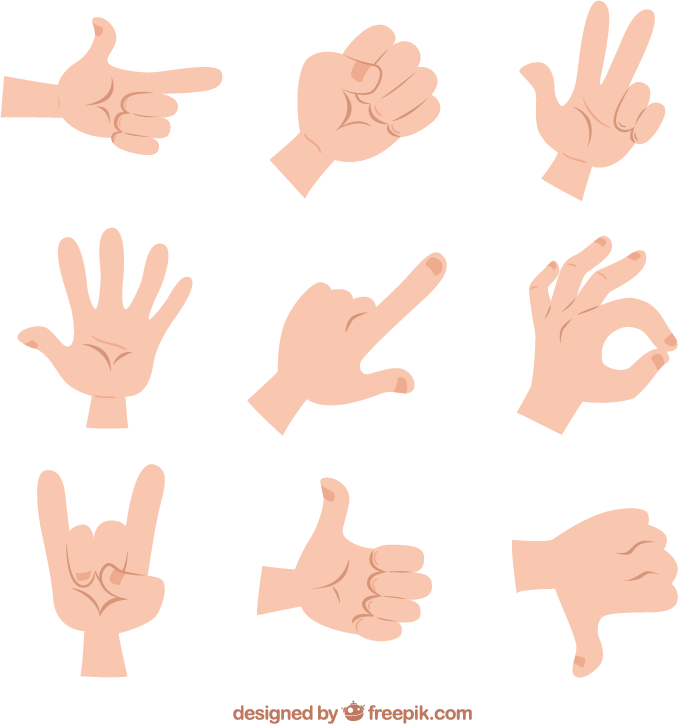 2x9=18
8
8
2
答案：16是2的(    )倍，也可以說是(   )個(   )。
3
認識形狀
好簡單！
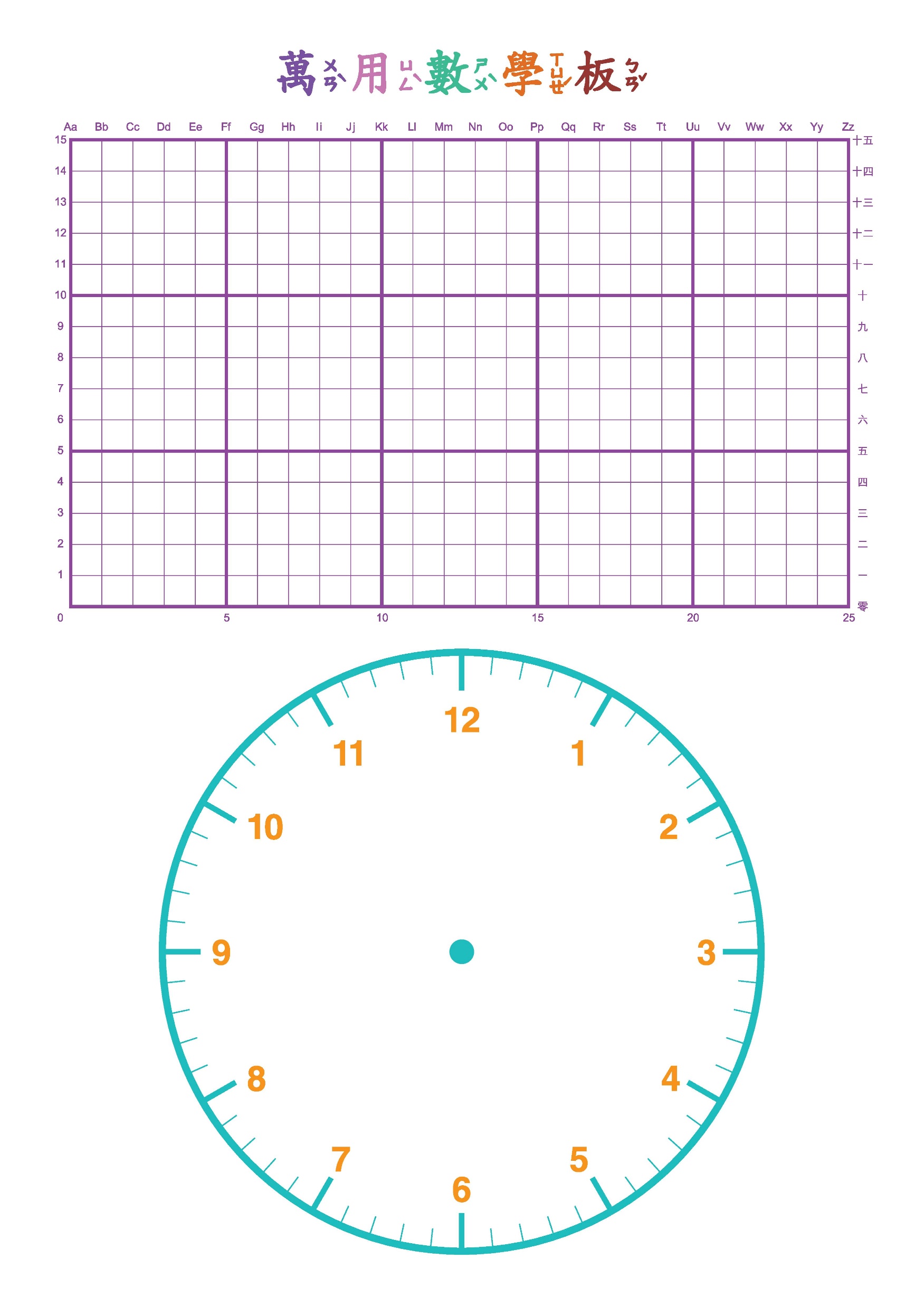 在「格子板」內自由
平移、翻轉、描繪圖形
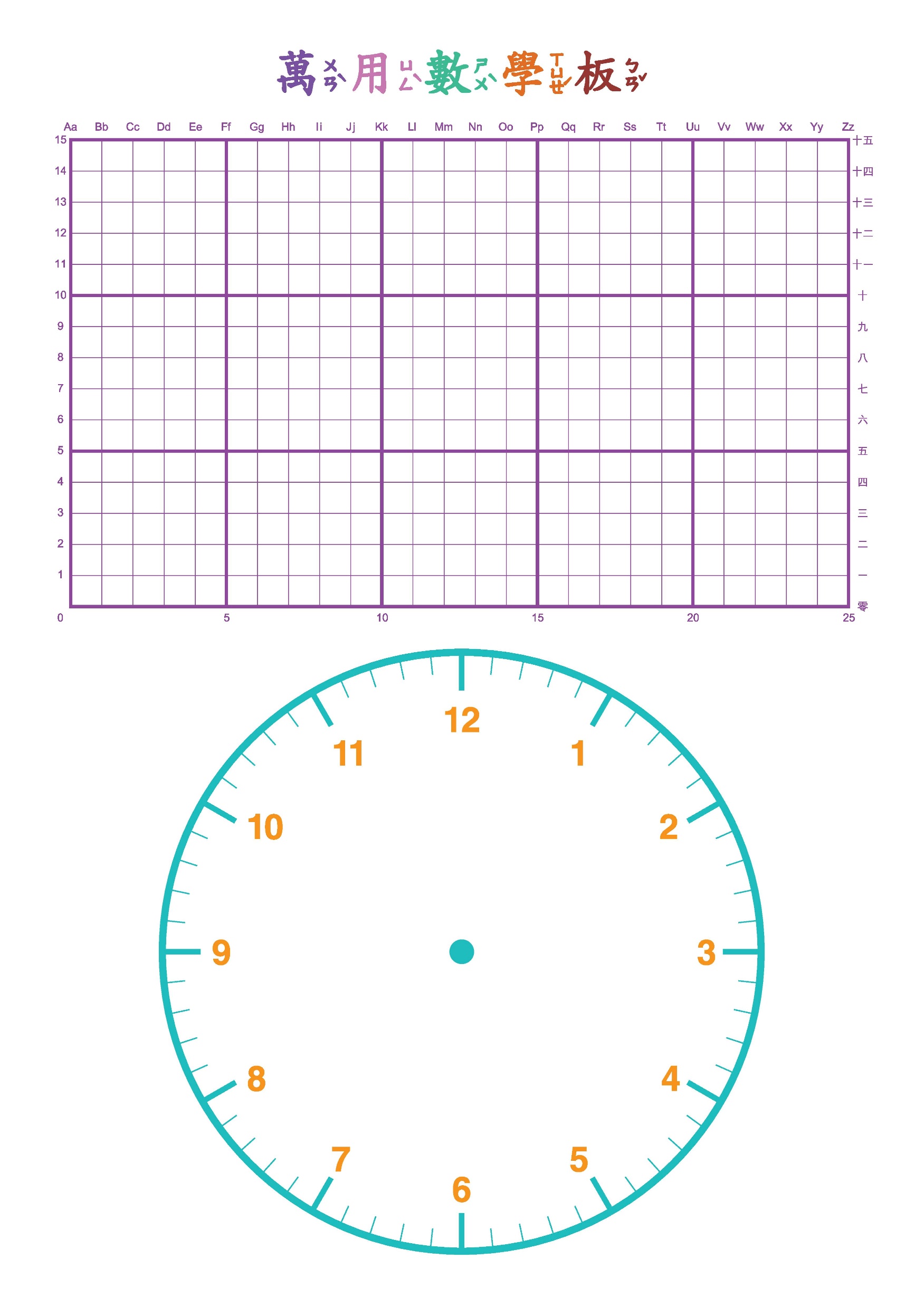 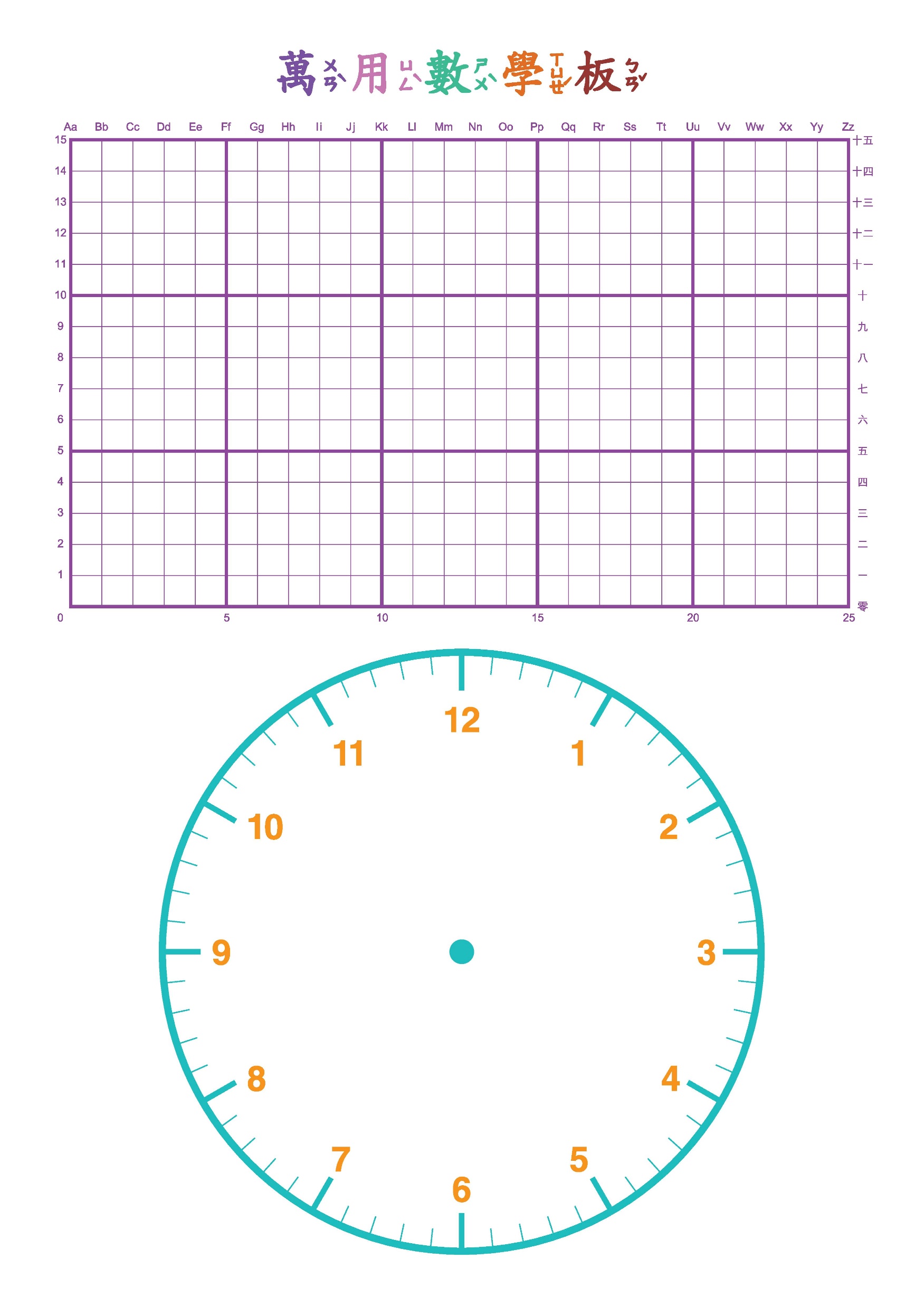 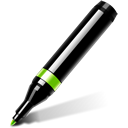 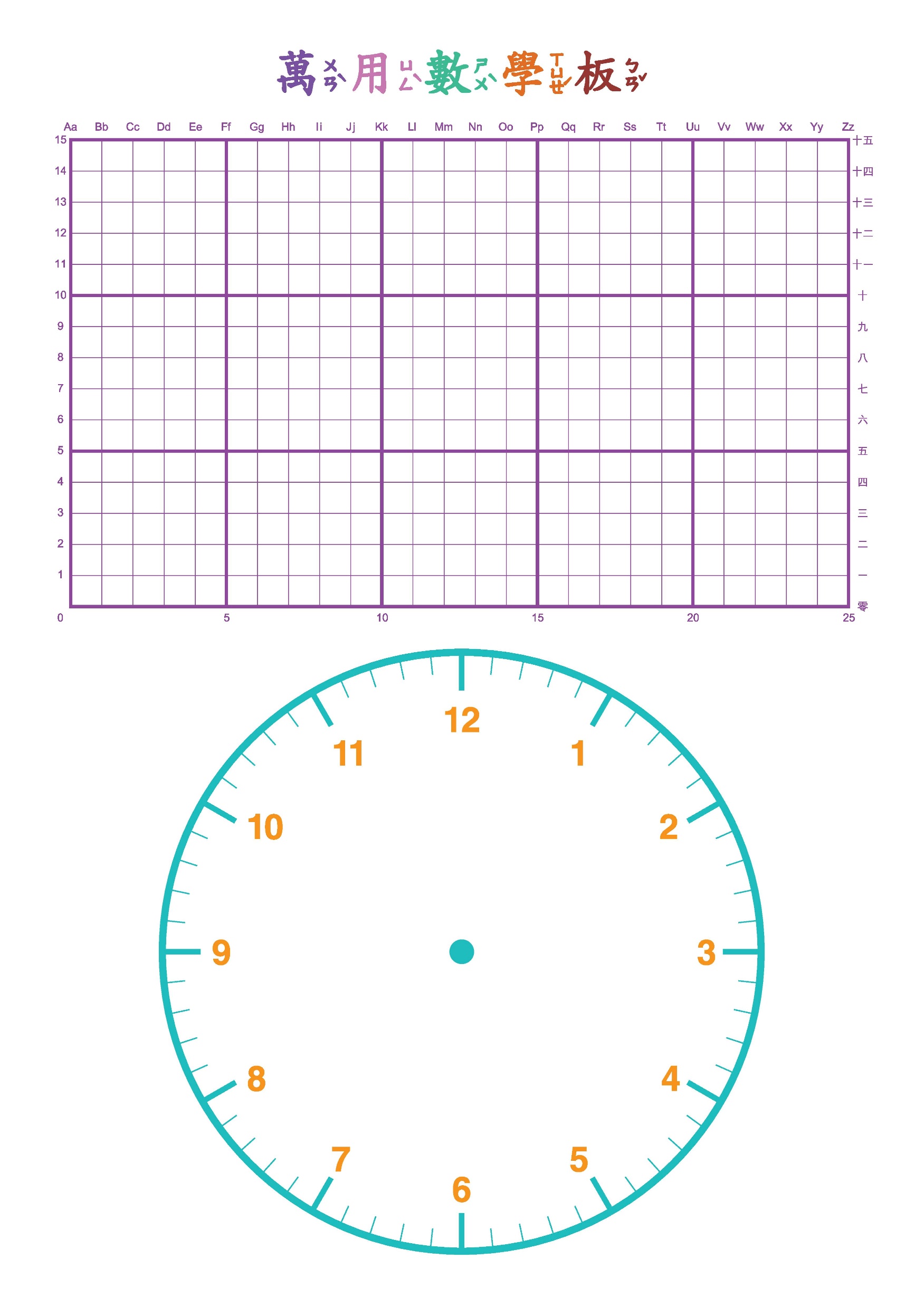 正方形
(邊長都是8公分)
長方形
(邊長7公分和
6公分)
三角形
圓形
沒有角
4
認讀時鐘
自己來！
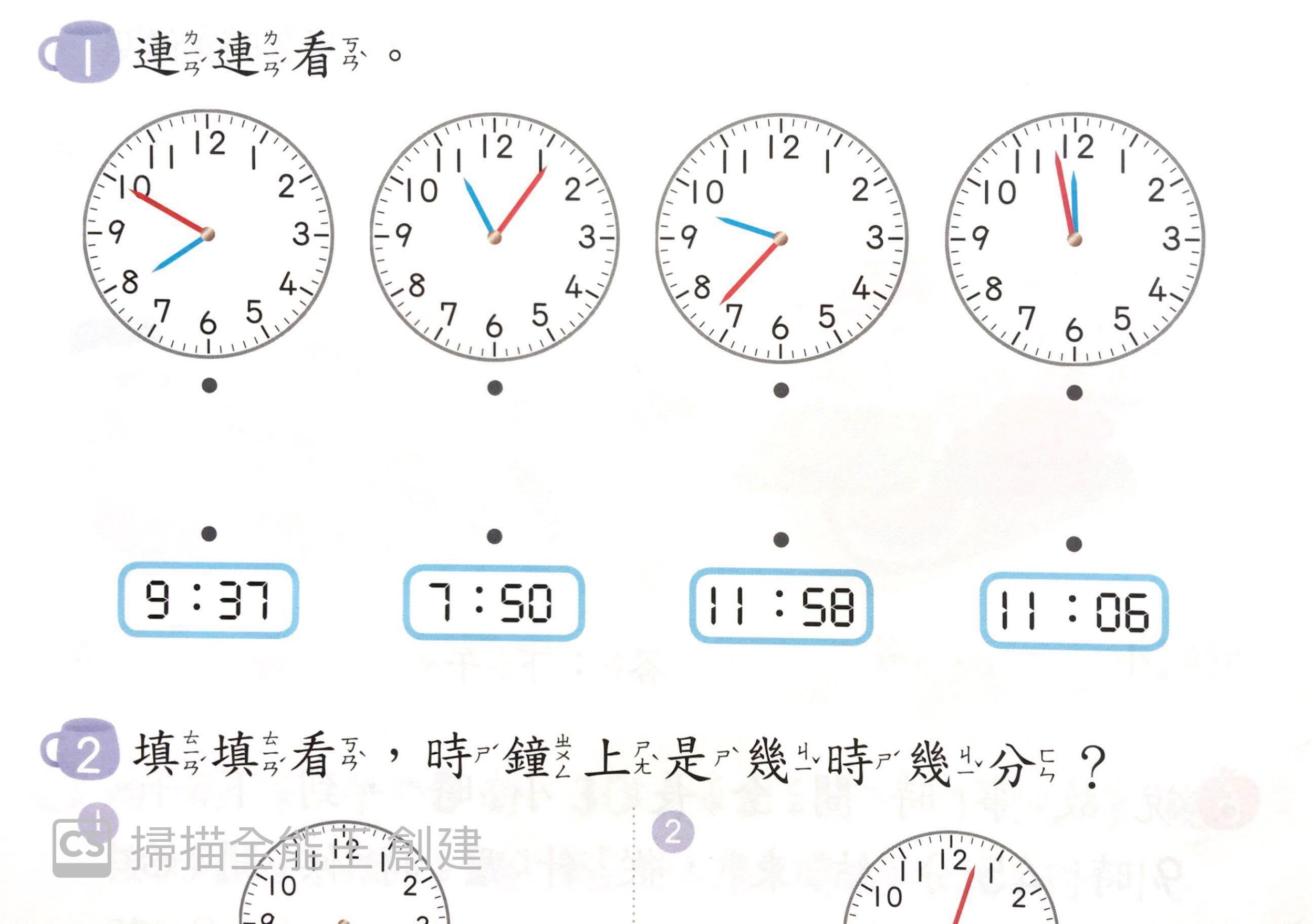 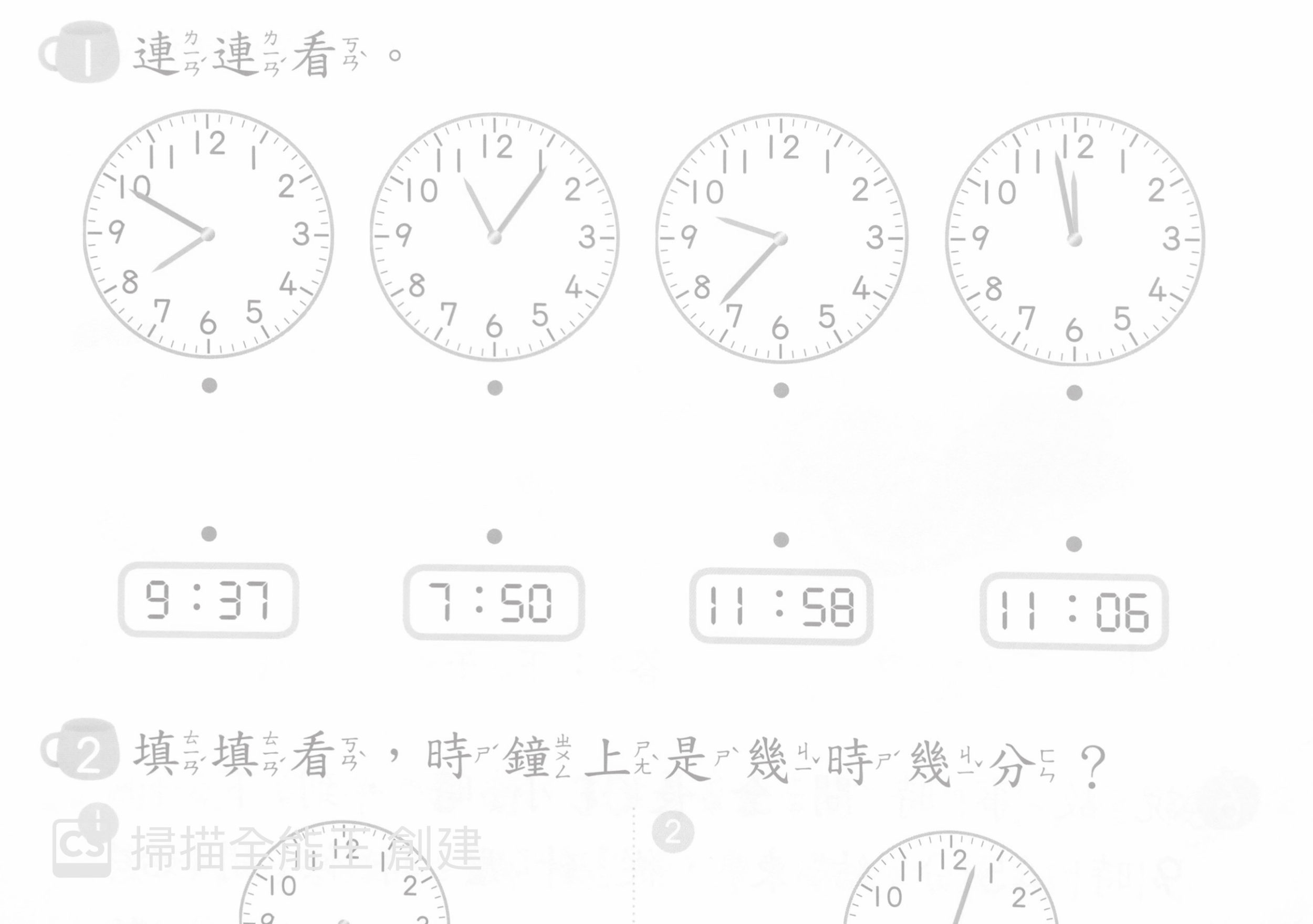 別只是被動的
認鐘面解題！
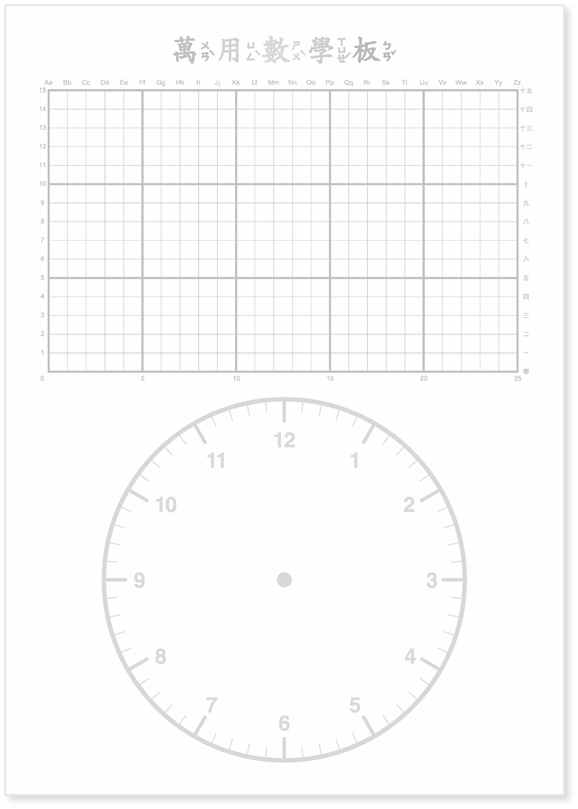 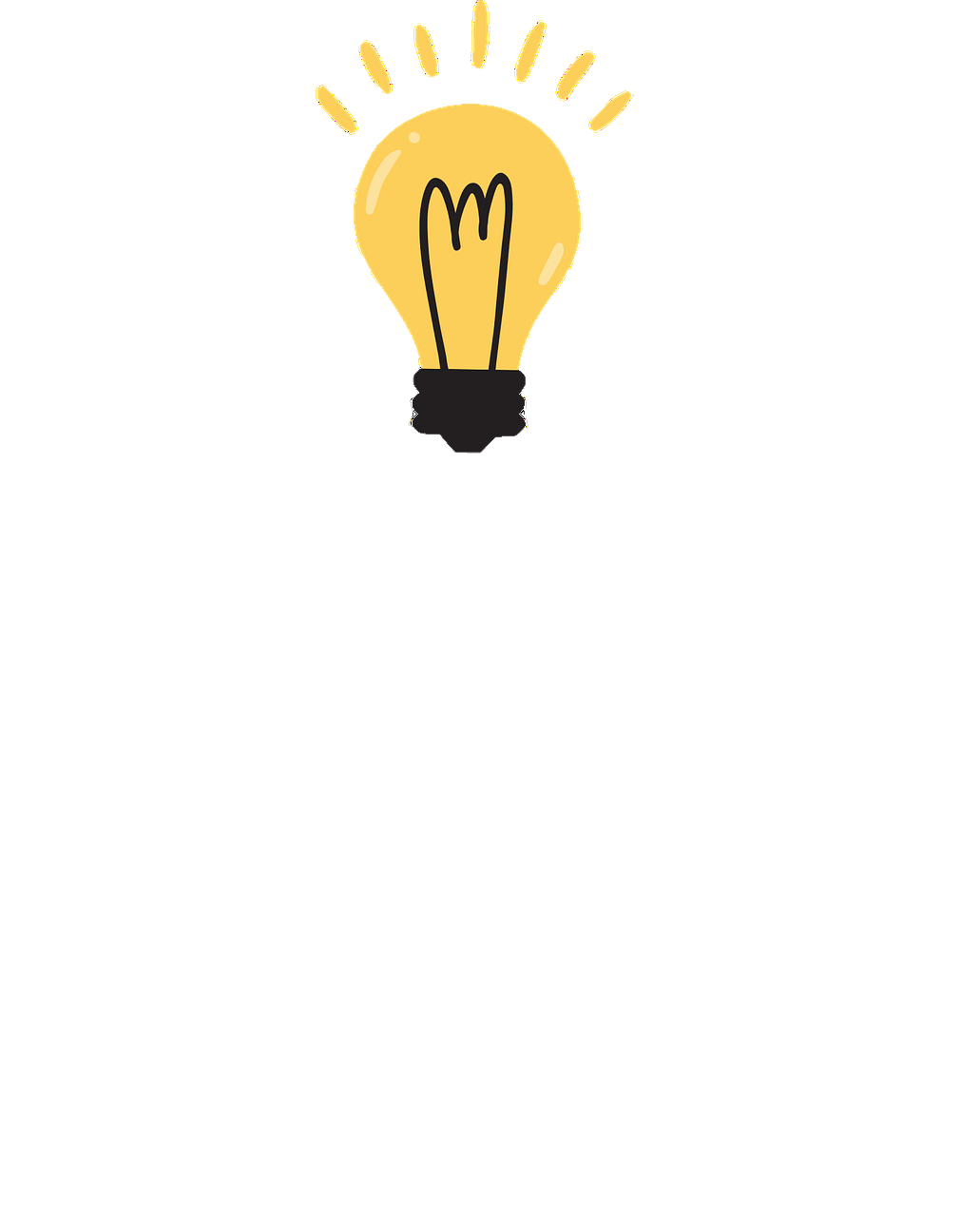 自己畫出時刻，還可以出題考同學！
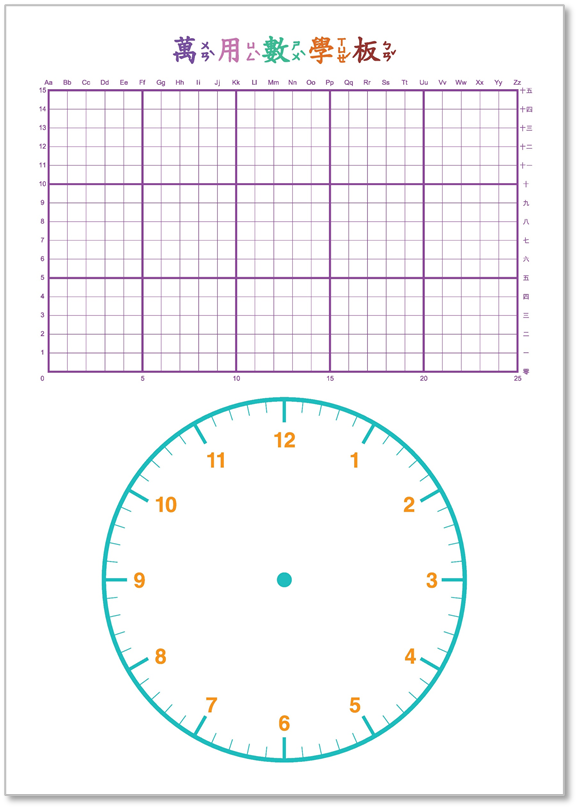 現在時鐘上是
(  )時(  )分，
如果分針再走1大格，
會是(  )時(  )分。
「萬用數學板」低年級使用統整